Solenoid/Tail/DA
ZHANG, Yuan   WANG, Yiwei   WANG, Dou  GENG, Huiping
2017-9-21
Vertical Emittance excited by Solenoid
Solenoid: 170412
Lattice：170823
H: 1.21/0.0036 nm (design)
W: 0.54/0.0017 nm(design)
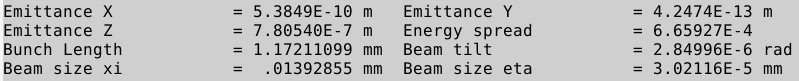 Z: 0.17/0.0038 nm (design)
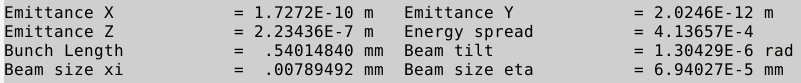 Particle*Turn = 1e9
Beam Tail (Crab Waist)
Only help suppress the vertical tail
X-Z
Y-Z
X-Y
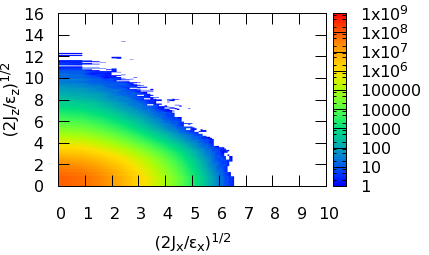 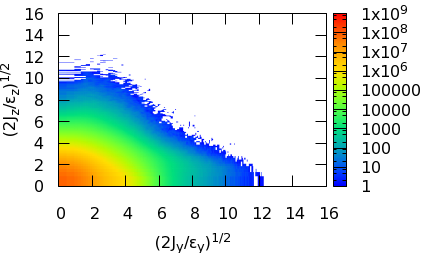 CW=0
CW=0
CW=0
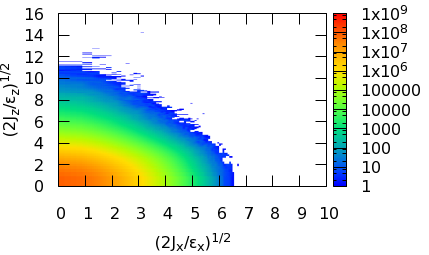 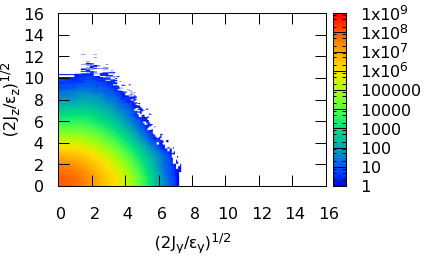 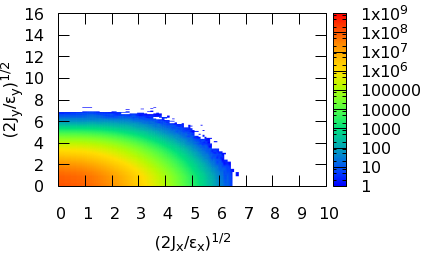 CW=0.5
CW=0.5
CW=0.5
Particle*Turn = 1e9
Beam Tail (Crab Waist)
Half of crab waist strength is enough!
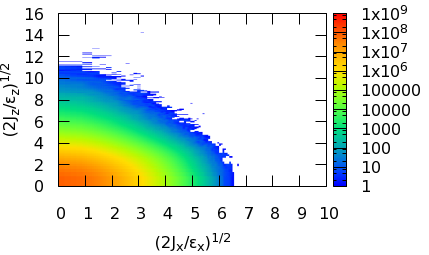 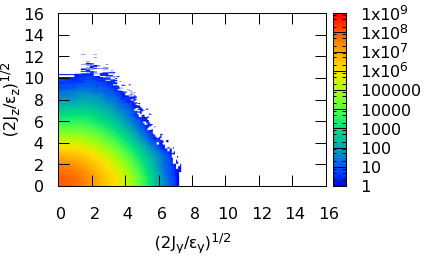 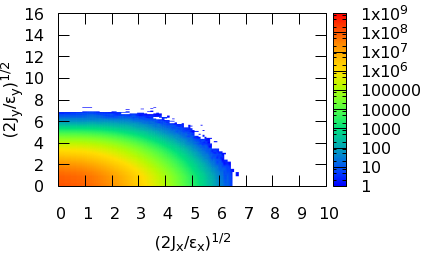 CW=0.5
CW=0.5
CW=0.5
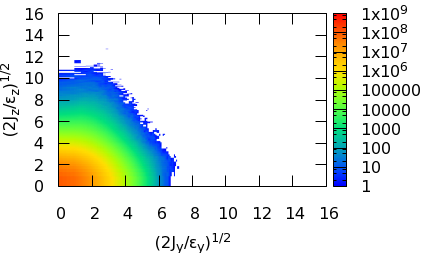 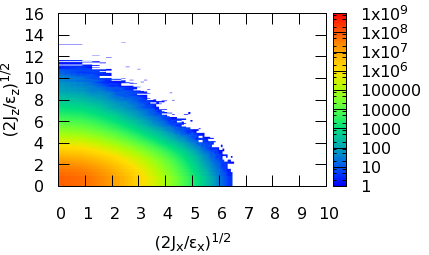 CW=1
CW=1
CW=1
Beam Tail (Particle*Turn)
X-Z
Y-Z
X-Y
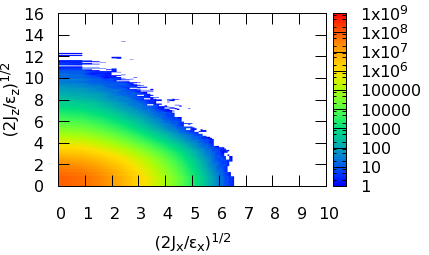 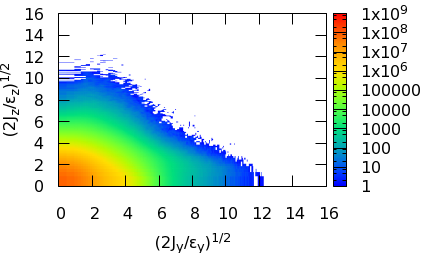 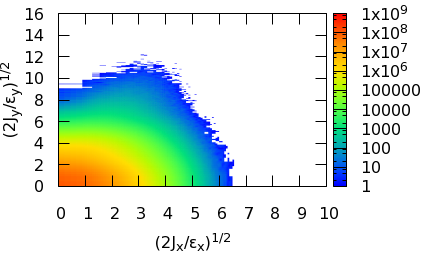 CW=0, 1e9
CW=0, 1e9
CW=0, 1e9
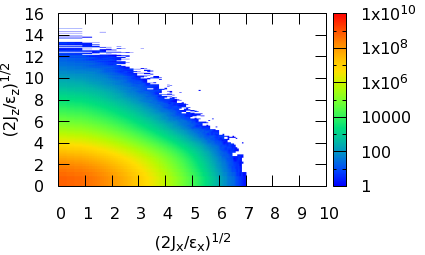 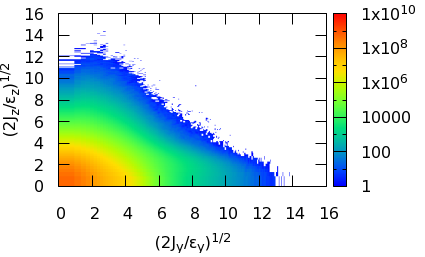 CW=0, 1e10
CW=0, 1e10
CW=0, 1e10
Beam Tail (Particle*Turn)
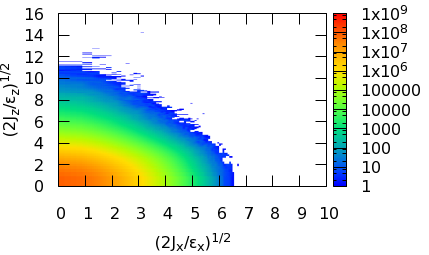 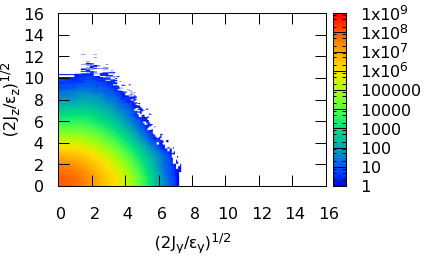 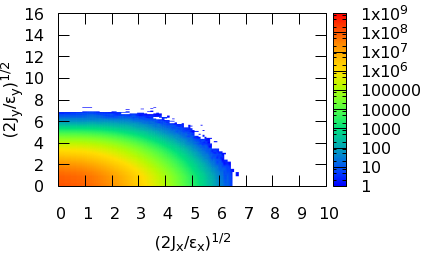 CW=0.5,
1e9
CW=0.5,
1e9
CW=0.5,
1e9
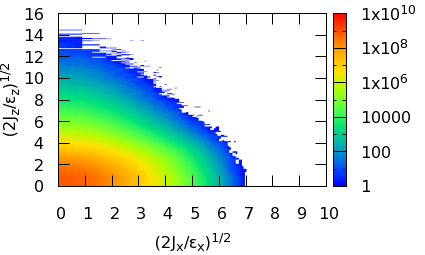 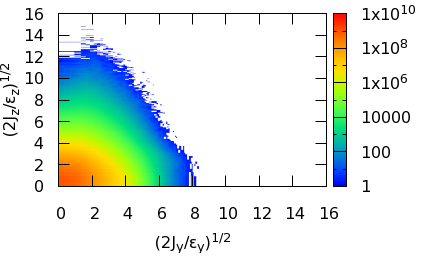 CW=0.5, 1e10
CW=0.5, 1e10
CW=0.5, 1e10
Beam Tail (Start Turn)
There exist no clear difference. Need more detailed comparision.
X-Z
Y-Z
X-Y
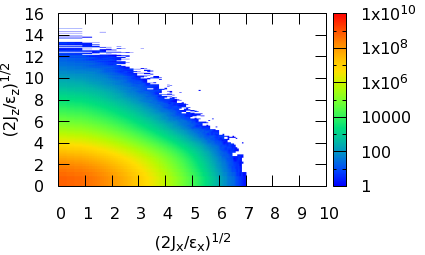 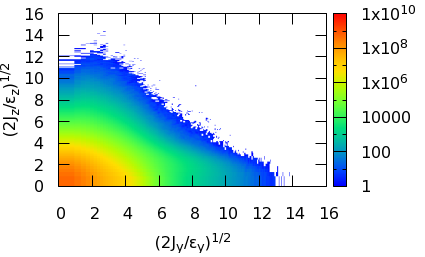 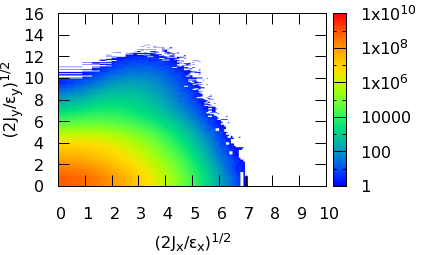 CW=0, STurn=0
CW=0, STurn = 0
CW=0, STurn = 0
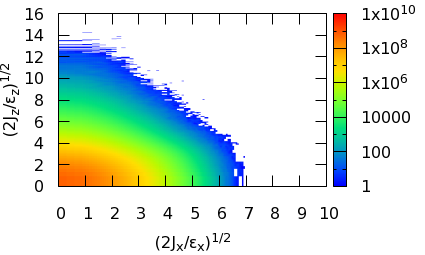 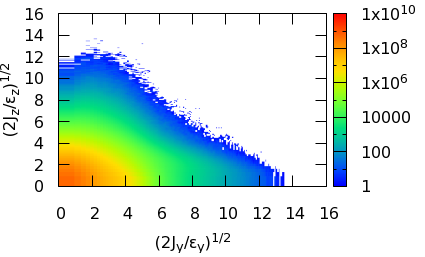 CW=0, STurn = 900
CW=0, STurn = 900
CW=0, STurn = 900
Beam Tail (Start Turn)
There exist no clear difference. Need more detailed comparision.
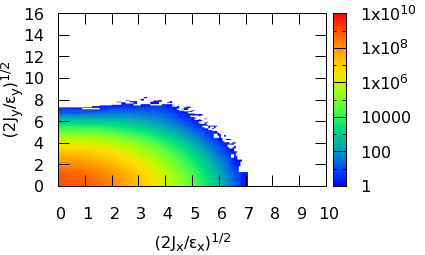 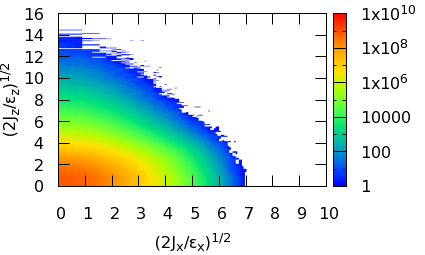 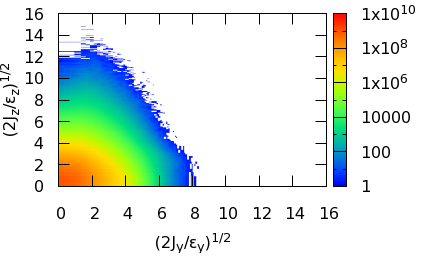 CW=0.5, STurn = 0
CW=0.5, STurn = 0
CW=0.5, STurn = 0
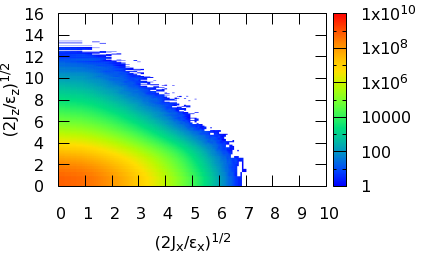 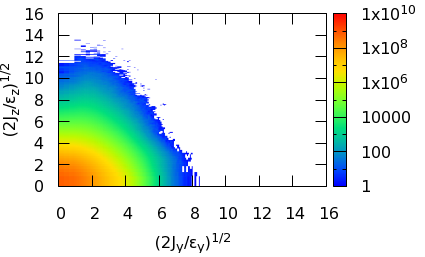 CW=0.5, STurn = 900
CW=0.5, STurn = 900
CW=0.5, STurn = 900
DA, Lattice 170823, Optimized with 50turns
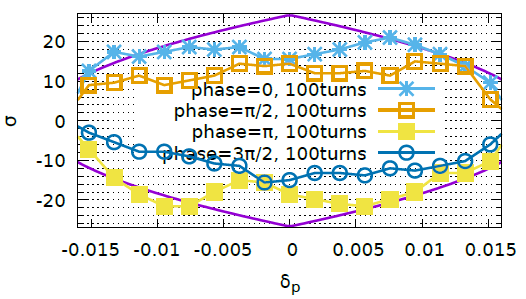 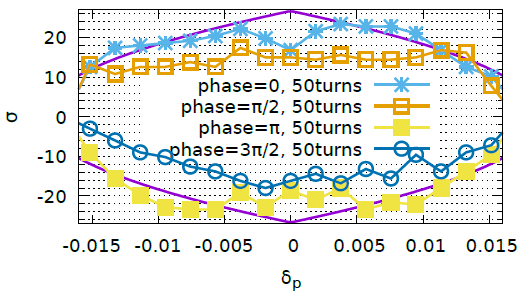 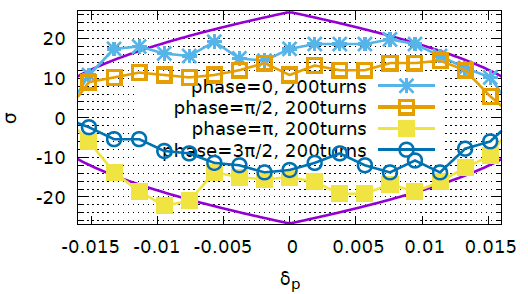 CW = 0
DA, Lattice 170823, Optimized with 100turns
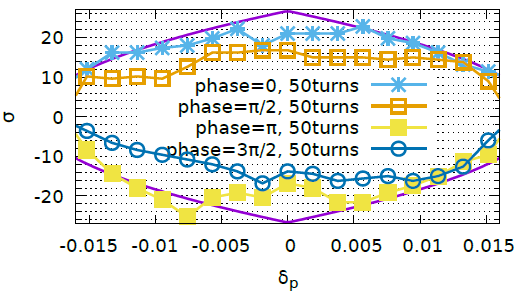 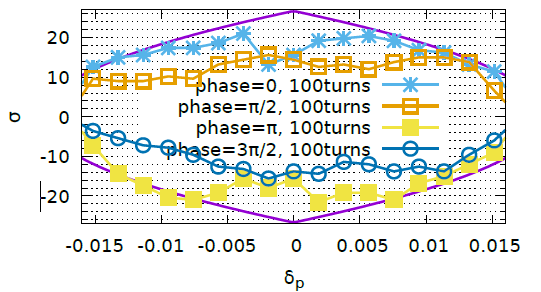 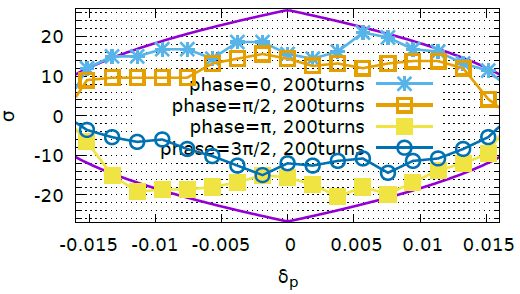 CW = 0
DA, Lattice 170823, Optimized with 50turns, CW=0.5
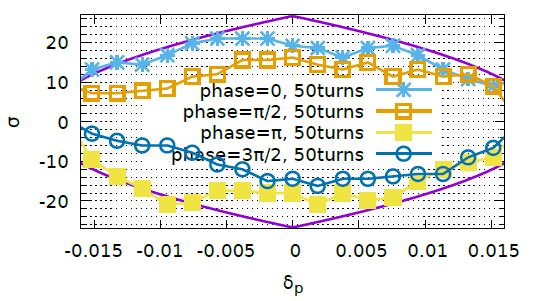 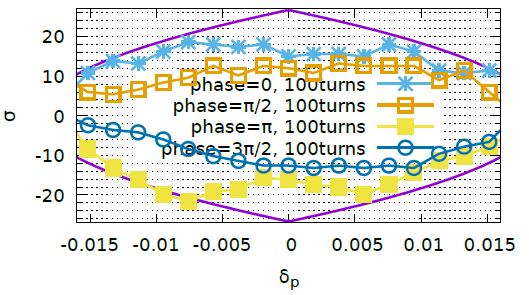 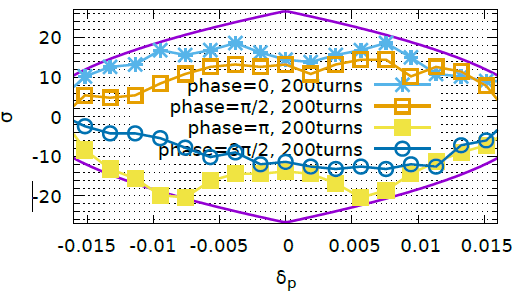 DA, Lattice 170823, Optimized with 100turns, CW=0.5
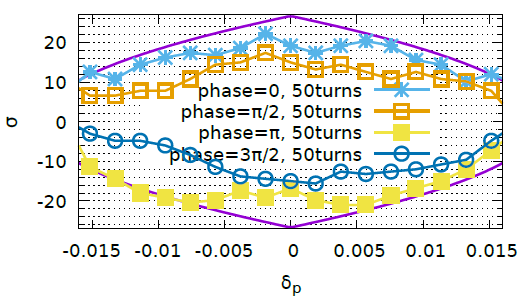 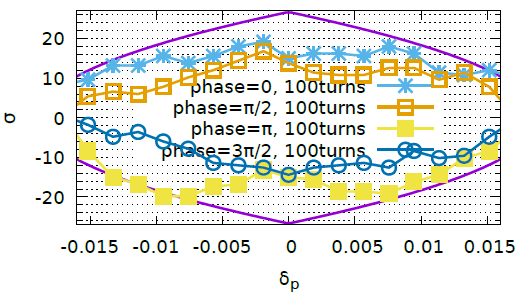 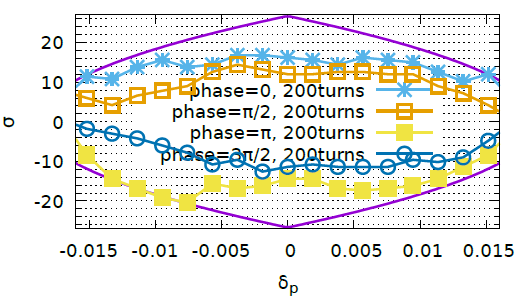 Discussion
DA result is far from satisfaction
Fluctuation(NOISE) too strong
Need to restart the optimization
New lattice (Weaker Q)